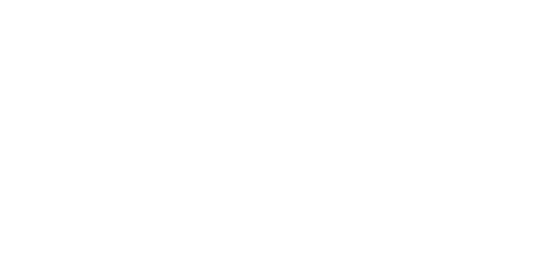 Advanced Automation and Shipping 4.0The International Perspective
Sean T. Pribyl, Esq.
Lawyer, Senior Claims Executive
Gard AS (Arendal, Norway)
2
Credit: IBM News Room
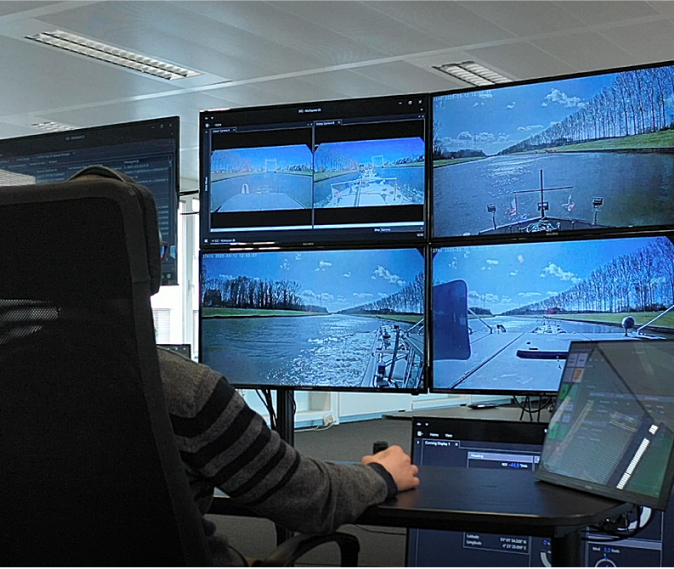 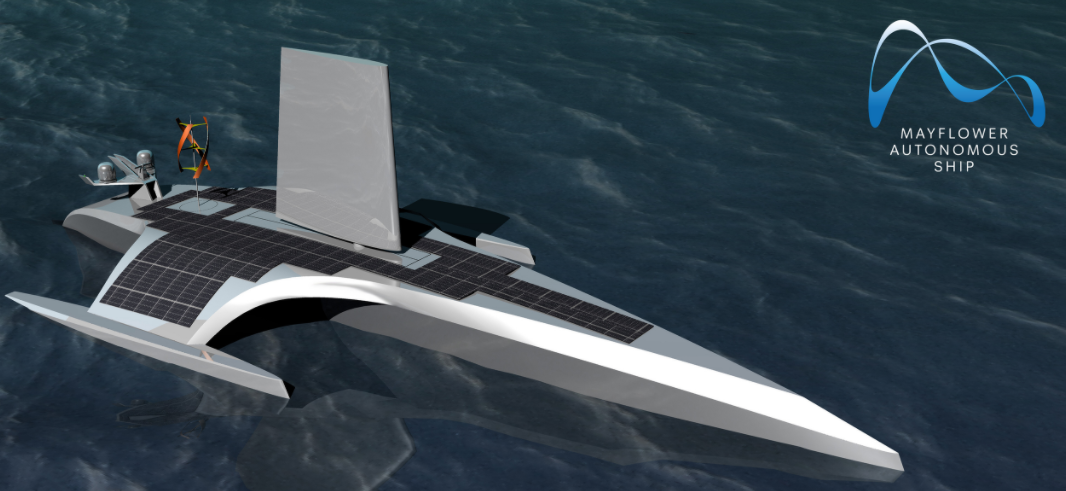 Credit: Seafar
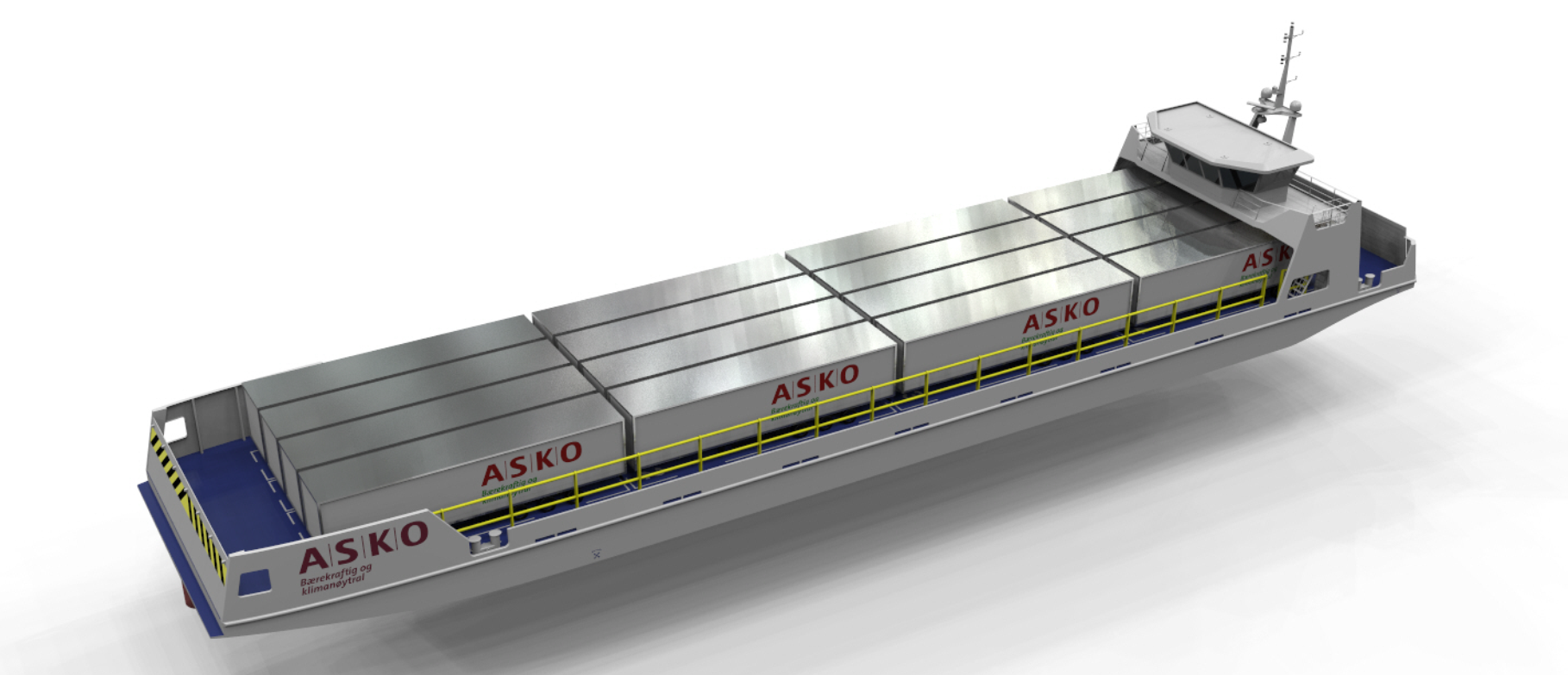 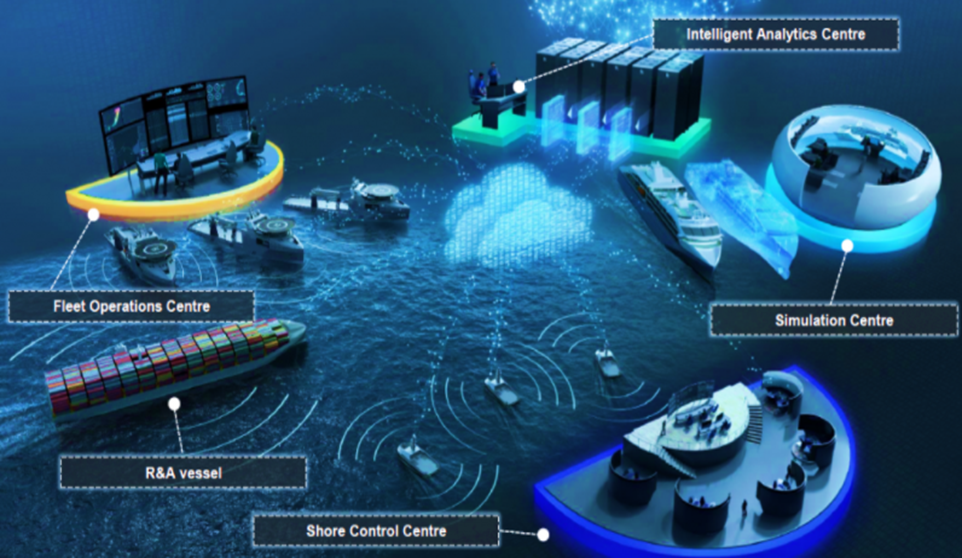 Credit: ASKO
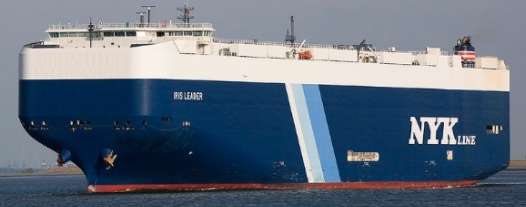 Credit: AUTOSHIP Digital Environment
Credit: The Maritime Executive (social media file image)
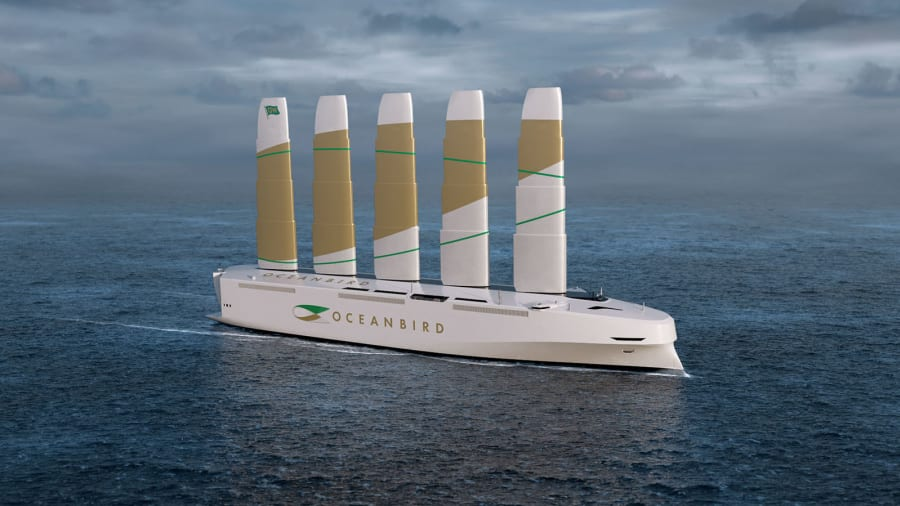 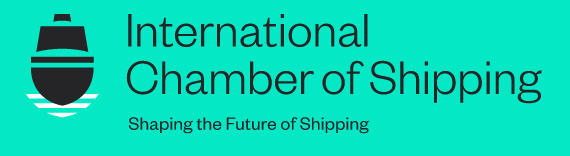 Credit: CNN/Wallenius Marine
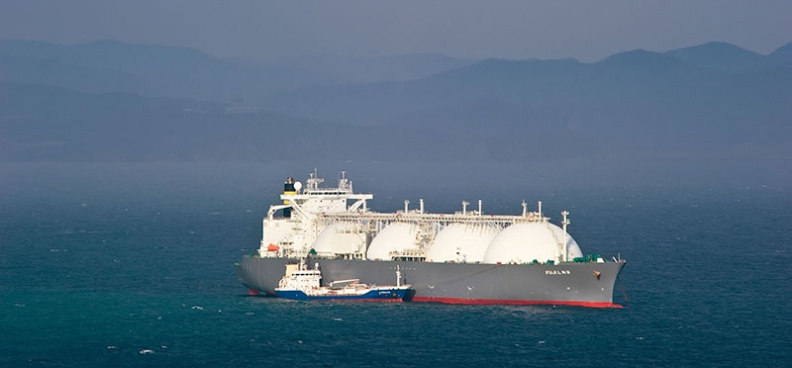 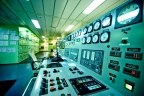 4
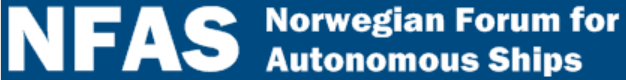 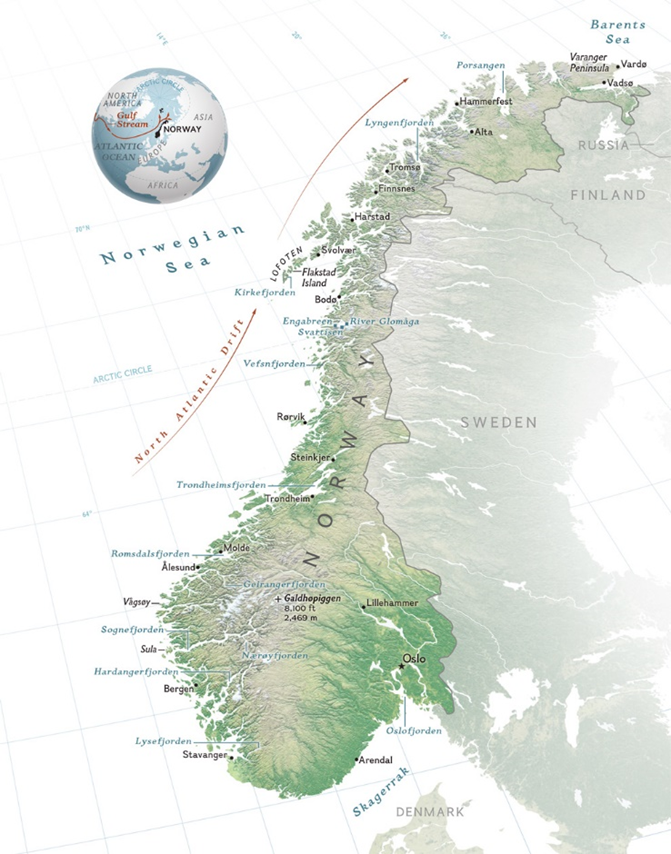 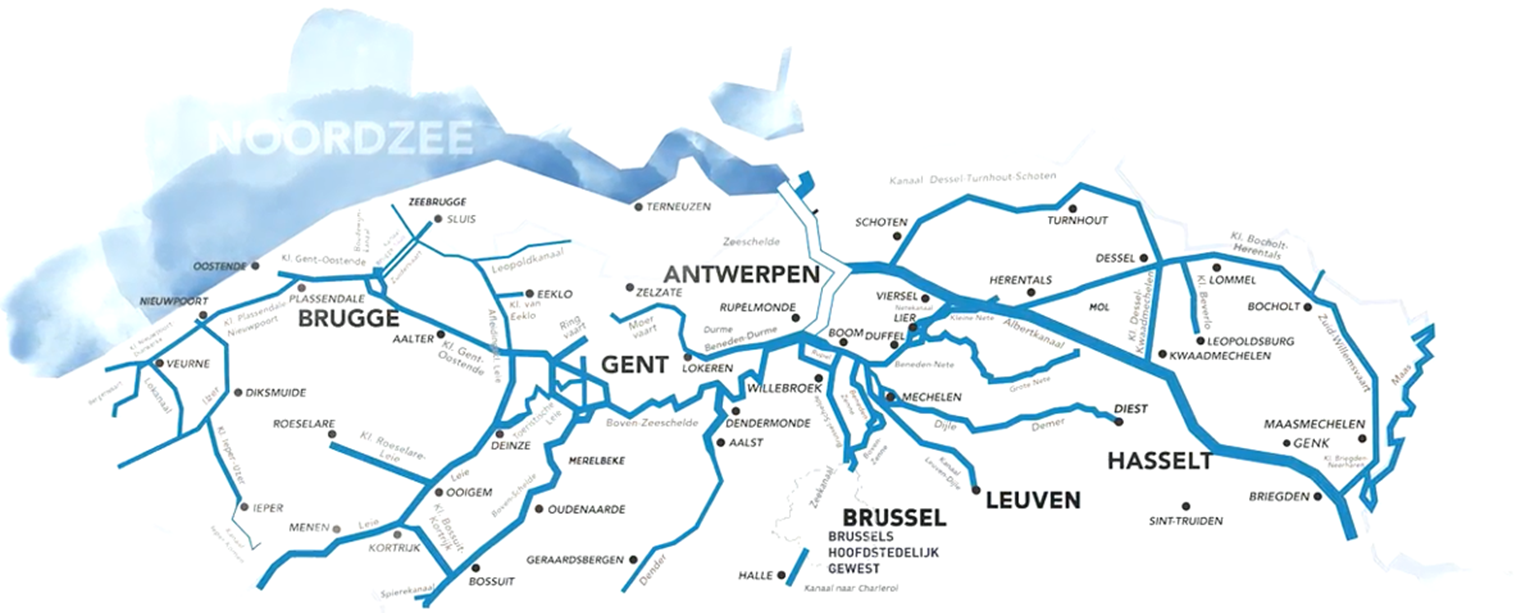 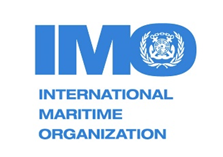 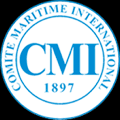 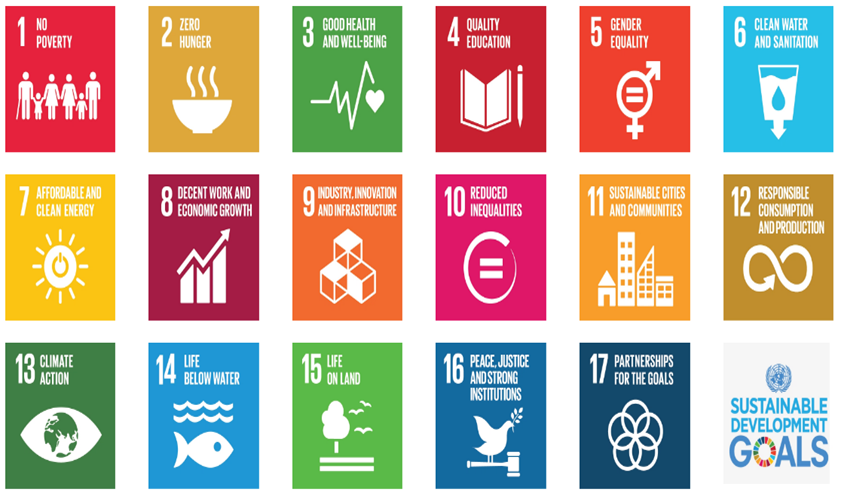 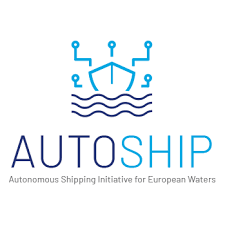 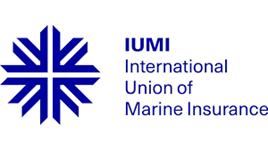 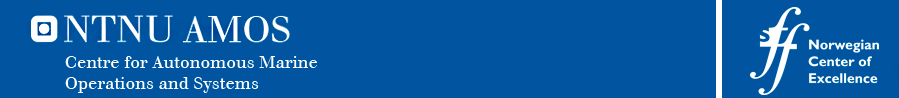 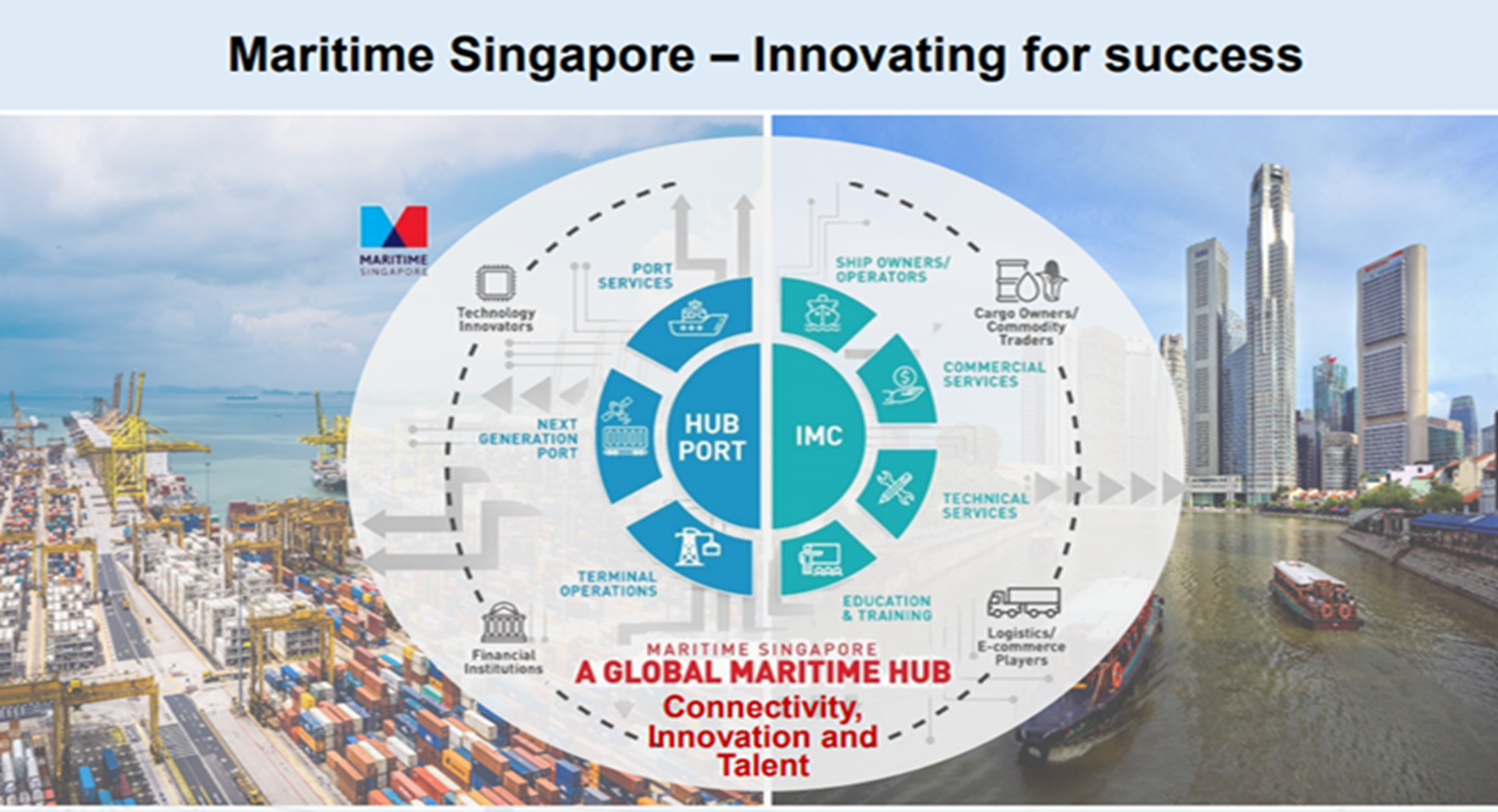 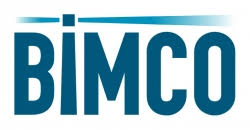 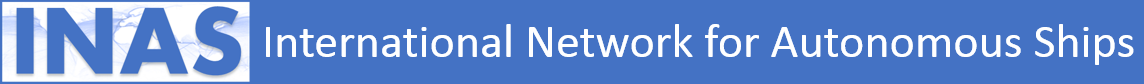 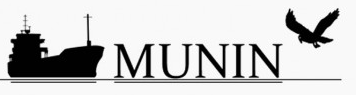 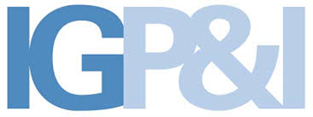 5
THANK YOUSean.pribyl@gard.no
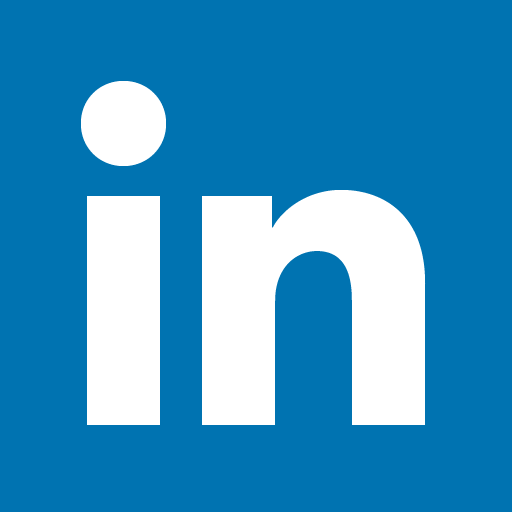 linkedin.com/in/sean-t-pribyl-5b28197
6